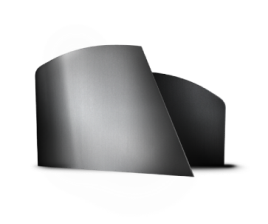 A Cultural Healing of the Arts
Munroe Meyer Institute, Omaha, NE
Student Name 
School Name
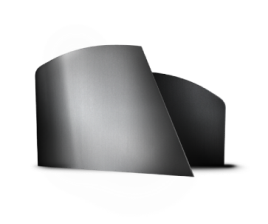 Munroe-Meyer Institute
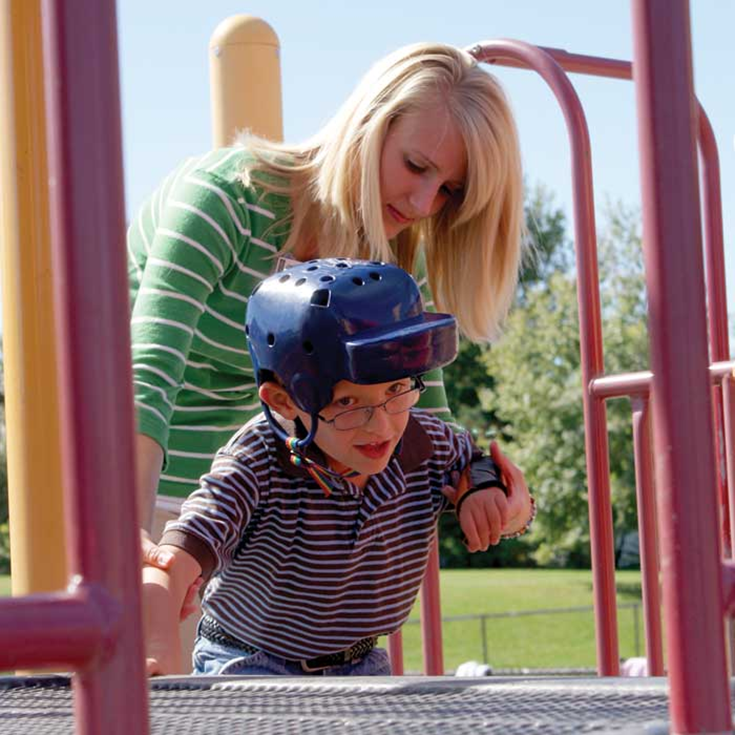 Munroe-Meyer Institute (MMI) is a Genetics and Rehabilitation institute located in Omaha, Nebraska. 
Now apart of the University of Nebraska Medical Center (UNMC) Campus. 
They serve the state of Nebraska that has approximately 230,000 people with disabilities and are in need of support programs and specialized programs to improve the quality of their lives. (UNMC, 2014)
“The mission of Munroe-Meyer Institute, the Nebraska University Center on Disabilities, is to improve the quality of life for persons with disabilities and their families.” (UNMC, 2014)
Munroe-Meyer Institute
According the United States Government: “One of over sixty University Centers for Excellence in Developmental Disabilities in the country, the Institute works to expand and improve services for people with disabilities and their families” (Disabilities Gov,  2014)
The Munroe-Meyer Institute is considered by the government a designated and federally funded University Center of Excellence for Disabilities Education, Research, and Service. 
Each year, the institute provides treatments and diagnosis to over 10,000 patients, that both adults and children. 
The MMI is committed to providing research, breakthroughs on treatment, and training to health care professionals. (UNMC, 2014)
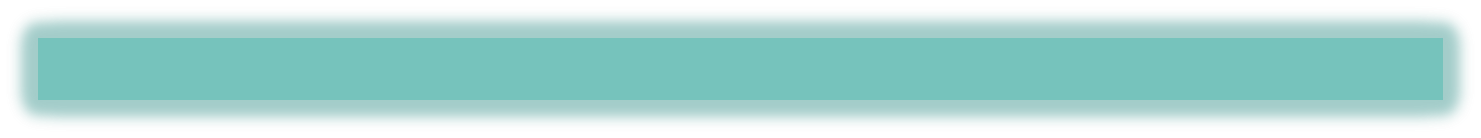 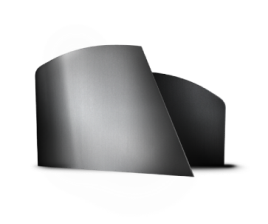 A History In Healing
Munroe-Myers Institute was created in 1919 , by a group of physicians that were concern about the people that were need in corrective orthopedics in Omaha. (Omaha Disabilities, 2014) 
There was a need for a location in which children could recover from their surgeries that prompted John. A. Munroe, an executive at Union Pacific and his sister in law, Clara Elder, to offer a place for them. 
Named in memory of John Munroe’s late wife, it was called, Hattie Baker Munroe Home for Convalescing Crippled Children.  (Omaha Disabilities, 2014) 
Between 1923-1947 there were several additions made to the house, where one was primarily designated for the nurses. 
.
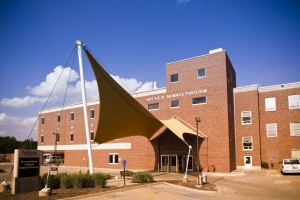 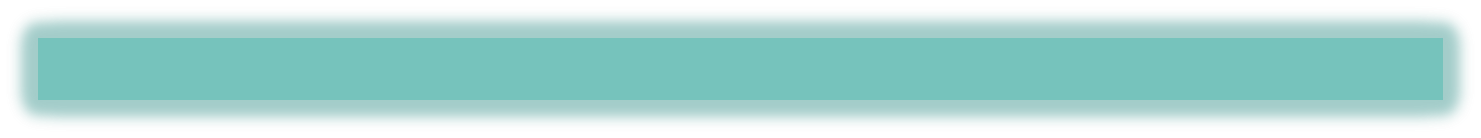 A History Continued…
The Munroe Home accepted a 99-year lease on the street where the University of Nebraska Medical Center is currently located. 
The Munroe-Meyer Institute originated in the late 50s as a place originally for children receiving treatment for polio. 
Soon in 1968 they became part of the University of Nebraska Medical Center and expanded their treatments and mission to include patients with developmental disabilities. (UNMC, 2014) 
Through a signed affiliation in 1996, it became the Munroe-Meyer Institute for Genetics and Rehabilitation, with the help of Hattie Murray Center and the C. Louis Meyer Therapy Center.
The  C. Louis Meyer Therapy Center
The Meyer Therapy Center was founded by C. Louis a Omaha industrialist, that created the center to focus on the rehabilitation of children with disabilities (cerebral palsy and polio). (Omaha Disabilities, 2014) 
In 1968, the center was given to the University of Nebraska and expanded to include all developmental disabilities, and was changed to the Meyer Rehabilitation Institute. (Omaha Disabilities, 2014)
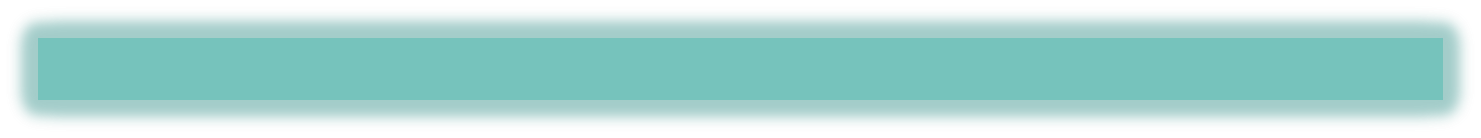 Munroe-Meyer Services
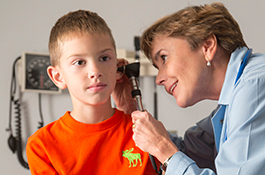 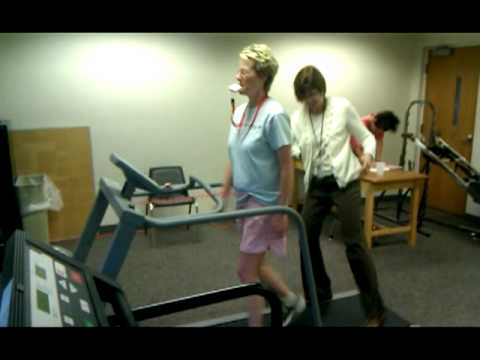 MMI provides a variety of services to treat over 10,000 patients with disabilities on an annual basis. These include: 
Academic Issues 
ADHD
Autism 
Behavioral Health 
Cerebral Palsy/Spina Bifida
Communication Disorders
Developmental Delay 
Infant Program
Genetic Medicine 
Recreational Therapy 
Muscular Dystrophy 
Social Skills Training
Seating and Power Mobility Clinic
Gait/Walking Disorders
Feeding Disorders (UNMC, 2014)
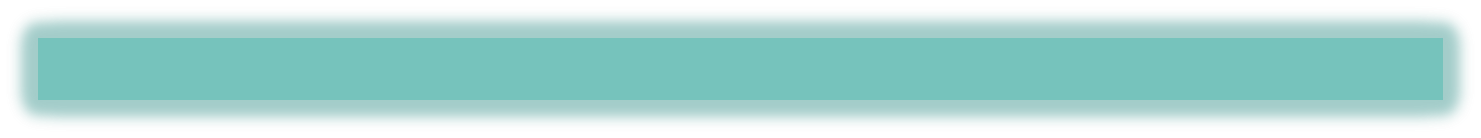 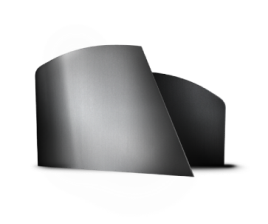 Impact within the Community
Serving the Community
MMI serves a special part of the community by providing services in which help to treat and diagnose disorders that would otherwise go untreated. 
By seeking funding for their services, MMI is able to give back to the community by providing services such as: Quality Assessment, Jobs, Housing, Transportation, Education, Childcare, Healthcare, and other valuable services.
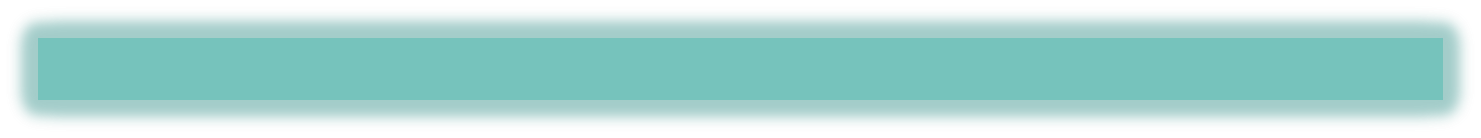 Individual Impact
MFD and Nebraska Foundation
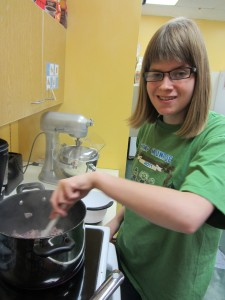 Through their  Meyer Foundation for Disabilities (MFD) and the Nebraska Foundation they serve  the adult community that suffers from developmental disabilities. 
These disabilities contribute to their mental or physical impartment.  (Omaha Disabilities, 2014)
They Provide Services For Adults such as: 
Adult Rec Program 
Next Chapter Book Club
Dance Lessons
Ultimate Life Activities
Performing Artists
Cooking Classes
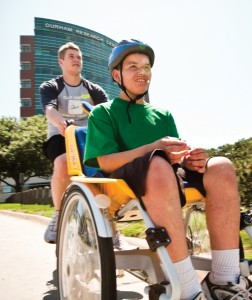 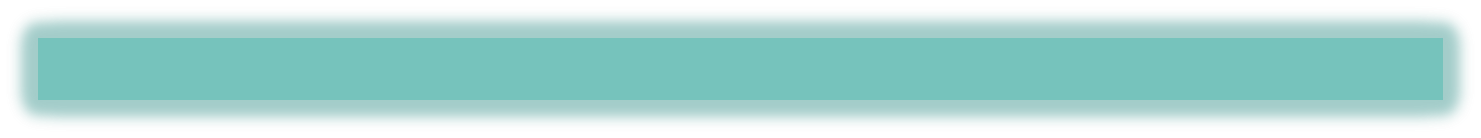 Types of Programs
In order to continue part of their mission to provide education and training to health care professionals, the Munroe-Meyers Institute has several programs in which specialize and train individuals. 
“The Institute's mission includes a strong commitment to applied and basic research conducted by faculty and staff in all of MMI's disciplines and programs related to the prevention and treatment of disabilities. “ (CEHS, 2014)
Behavioral Integrated Care Program
Center for Autism Spectrum Disorders Program 
Research Training 
Internships
Community-Based Primary Clinics in Nebraska
Professional Development Training (UNL, 2014) 
Behavior Management of Sleep Disorders
Cultural Sensitivity in Multidisciplinary Services for Individuals with Disabilities
Behavioral Health Services of Medicine Adherence
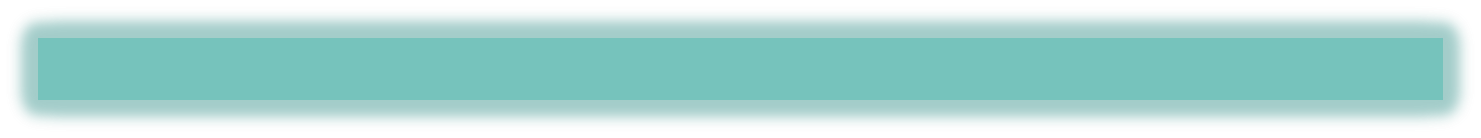 Medical Breakthroughs
MMI has been apart of several breakthroughs in the medical field that include: 
Autism
Genetics 
Mutated Genes
The doctors at MMI have helped several families figure out what is the medical explanation for their children and have helped in the Nebraska New Born Screening, that provides a clearer picture to genetics and screening for early signs of developmental disorders.
As part of the services that MMI provides, they also have several facilities in which facilitate several discoveries in the advancement of healthcare’s knowledge on many disorders and gene mutation. (UNMC, 2014) 
The Human Genetics Laboratory at MMI helped to perform several tests that discover several rare disorders including, Coffin-Lowry Syndrome (1 in 50,000). And they have designed a new test called the Autism/Intellectual Disabilities/ Multiple Anomalies Panel.
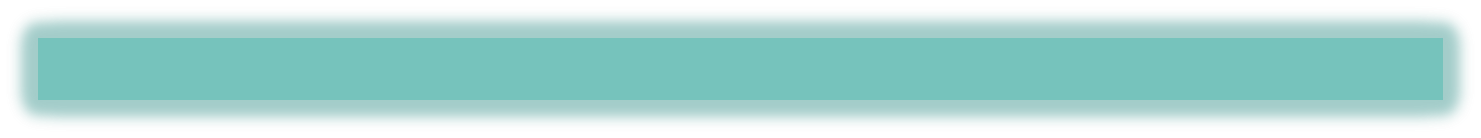 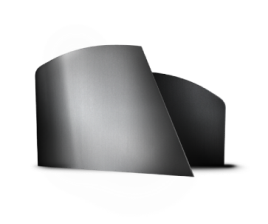 Munroe-Meyer’s Research
“The Institute has a strong commitment to applied and basic research related to the prevention and treatment of genetic disorders and developmental disabilities.” (UNMC, 2014)
Munroe-Meyers Institute has provided several cutting edge studies throughout the health industry. That have translated this research to reach several countries, and have trained their healthcare professionals to exact the new technologies and methods on the patients for better treatment. And quality of life. 
They have several research programs that consist of investigations on development neurosciences, genetics, autism, and a range of disorders. 
They have over 40 scientist, applied practitioners, and healthcare professionals that publish over 60 papers per year, and present over a 100 in conferences and international meetings.
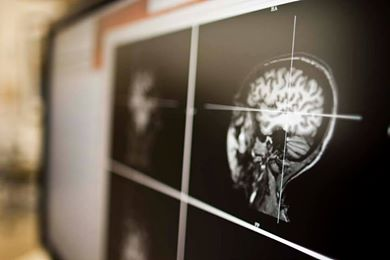 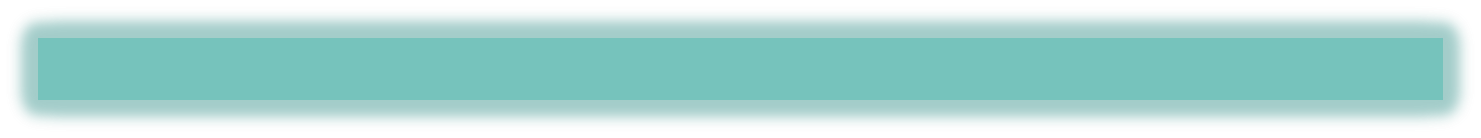 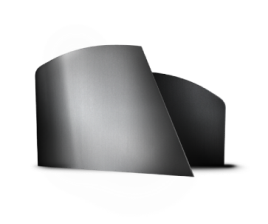 Thank You
References
Maria (MMI Testimonial). (2014). YouTube. Retrieved from http://www.youtube.com/watch?v=DGLIy5C3BOk
Munroe-Meyer Institute. (2014). University of Nebraska Medical Center. Retrieved  from https://www.unmc.edu/mmi/aboutus.htm
Munroe-Meyer Institute Annual Report. (2013). University of Nebraska Medical Center. Retrieved from https://www.unmc.edu/mmi/docs/MMIAnnualRpt2013R.pdf
Munroe-Meyer Institute Programs. (2014). University of Nebraska-Lincoln. Retrieved from http://cehs.unl.edu/nicpp/sites/mmi.shtml
History. (2014). Meyers Foundation for Disabilities. Retrieved from http://www.omahadisabilities.org/history
University of Nebraska  Munroe-Meyer Institute. (2014). Disabilities.Gov. Retrieved from https://www.disability.gov/resource/university-of-nebraska-munroe-meyer-institute/